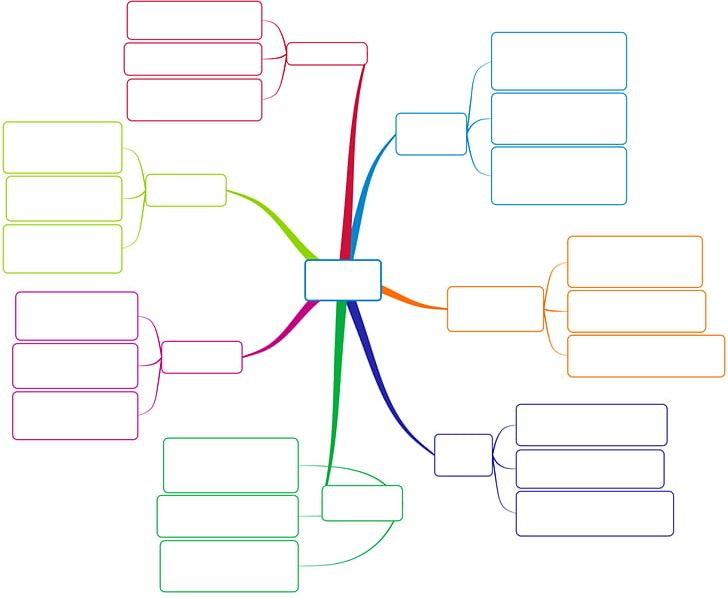 Greenscreen
CGI
VFX
Camera
Makeup
Tripod
Equipment
Sci-Fi
Editing Software
Genre
Horror
Comedy
College
Ideas
Friends
Location
Park/forest
Actors
House
Random People
Solo Actor
Masks
Props
Foley Audio
Weapons
Audio
School Supplies
Sound Effects
Layering Audio
Genres to consider
Horror
I may consider horror, horror is a genre which I enjoy, and the benefit of this would be it would be natural for me to make horror as It is something I enjoy making.
Comedy
Comedy may be harder to make as comedy is naturally subjective, but since the movies target demographic is people of a similar age to me, it may be easier as certain age groups tend to think alike.

I believe I want to combine both these genres into my movie as I think I could be very enjoyable because the plot could be both scary and funny, entertaining a larger audience.